A small-signal method to calculate the effect of component variations
The problem is: if we consider the dc solution of a network, what happens to this solution if the parameters of one or more devices undergoe a small change
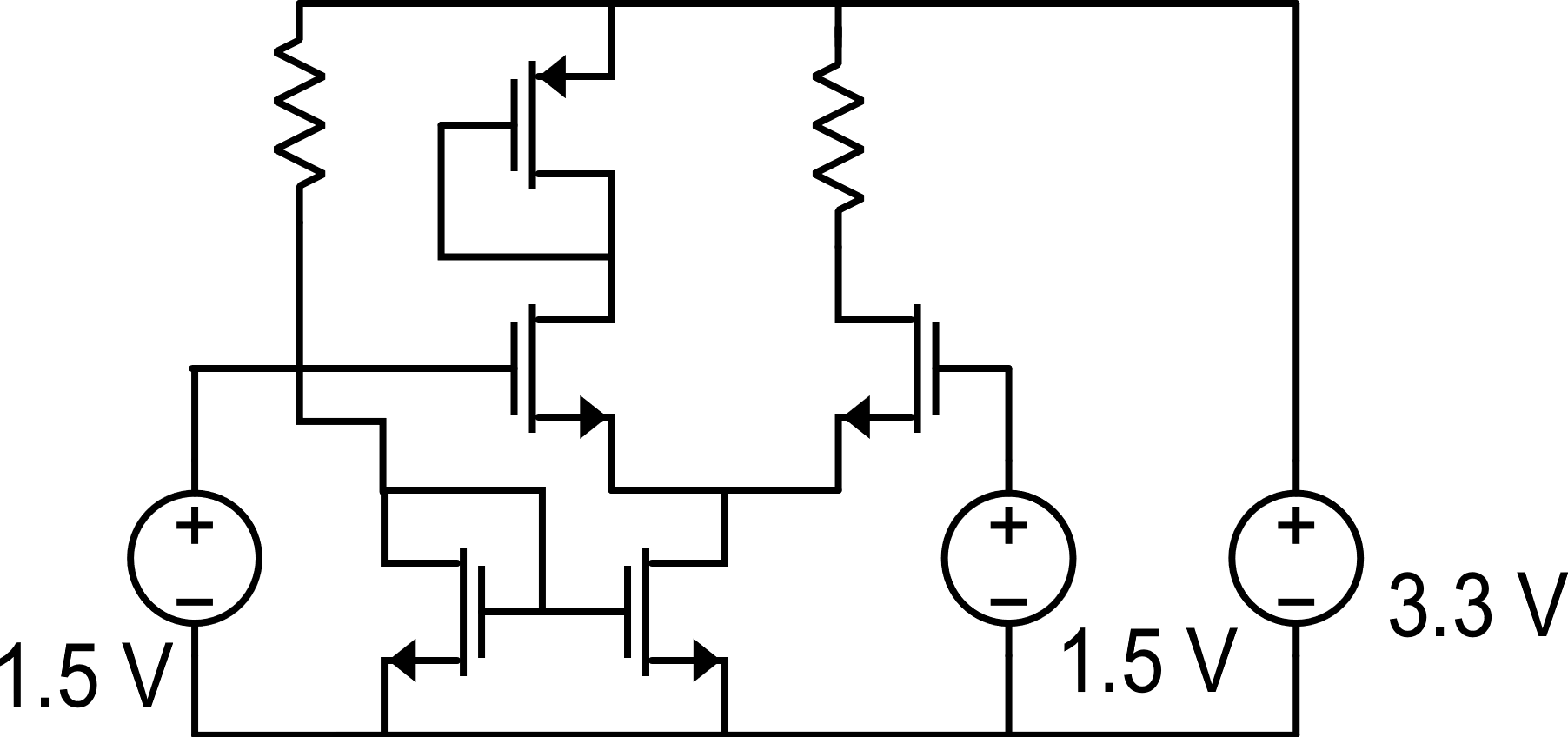 Example of non-linear network
P. Bruschi – Design of Mixed Signal Circuits
1
Small signal approach to parameter variations
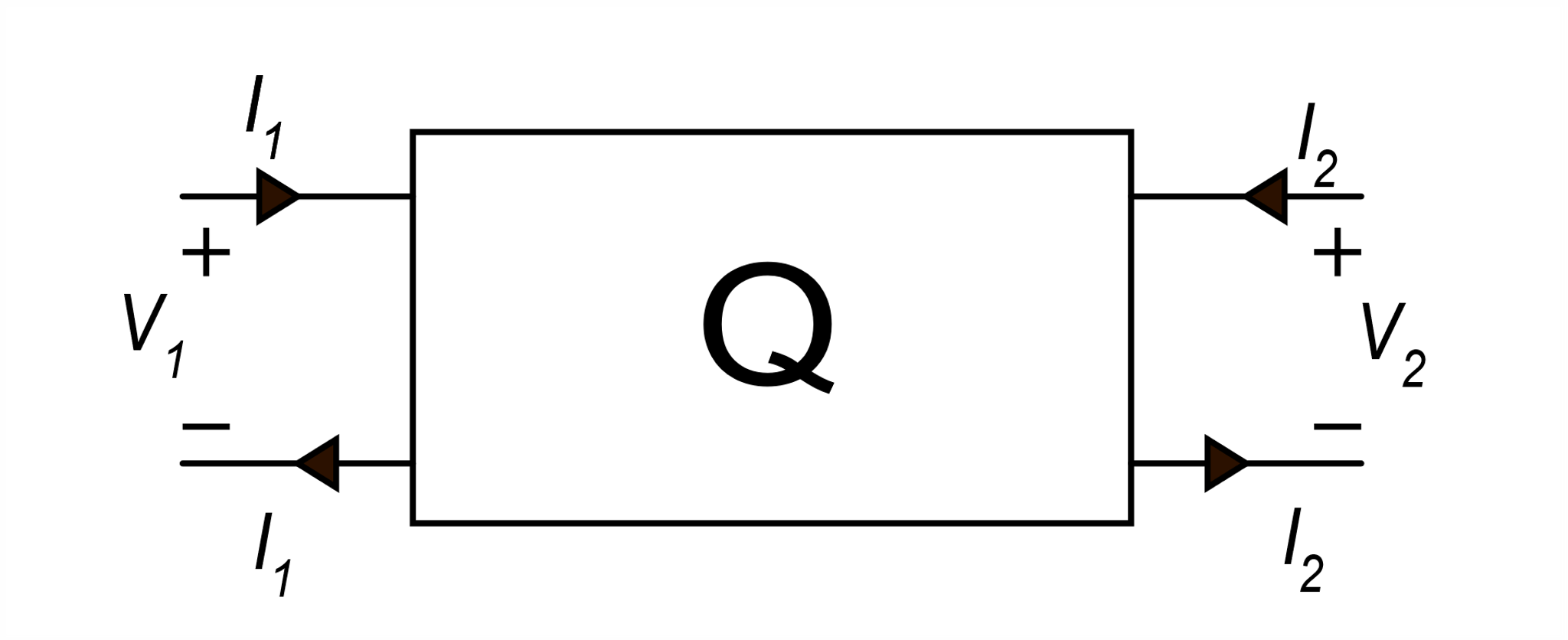 (P)
We consider that the component 
whose parameters change can be
 represented by a two-port network
Both the selected two-port network
(Q) and the remaining network (N) can be 
highly non-linear (g1,g2,f1,f2 : non-linear)
Variation of the network solution
P. Bruschi – Microelectronic System Design
2
Method
Apply two-currents to the nominal network, as in the 
figure, with values:
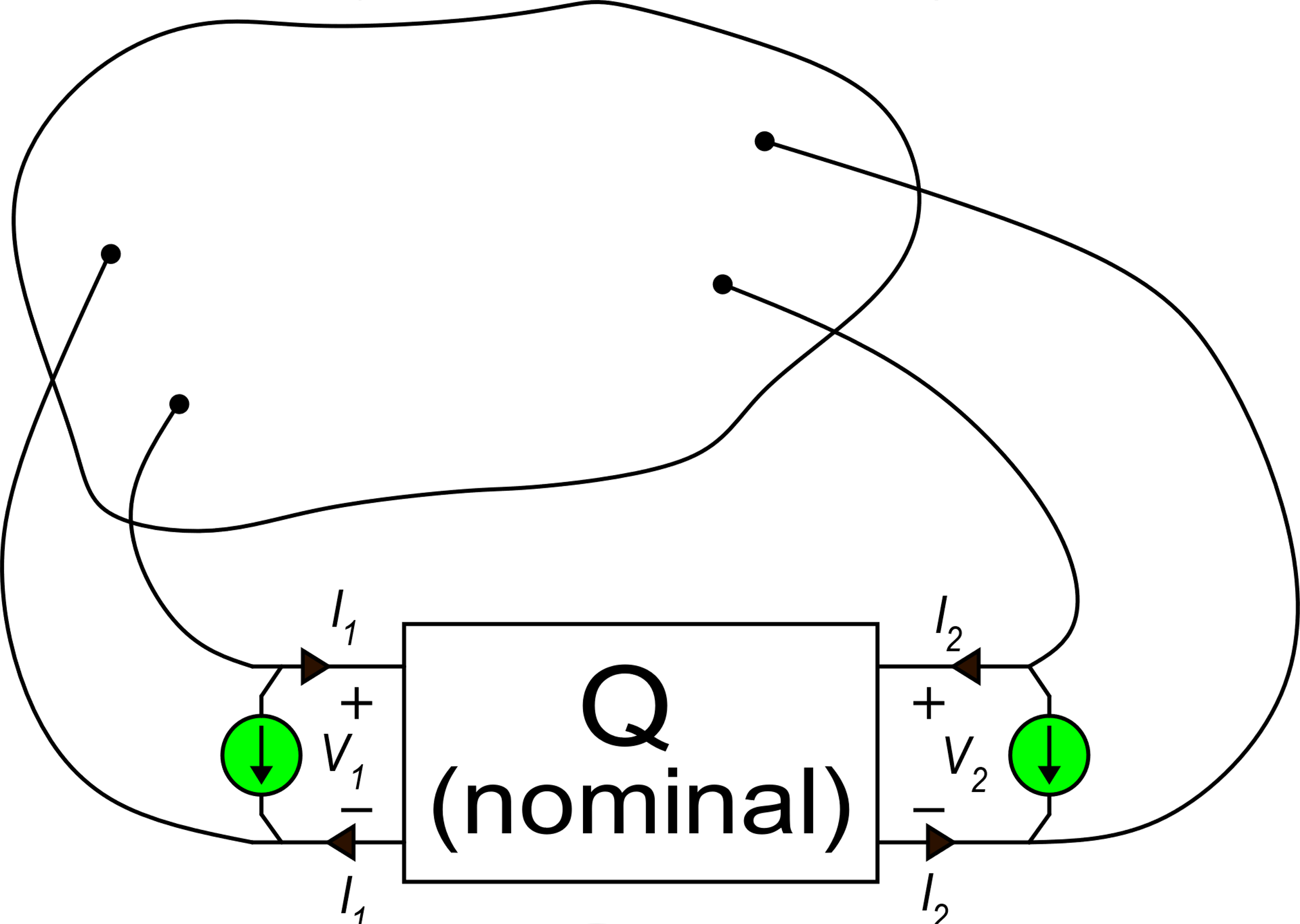 N
The variations caused by the change P-> P+DP can be calculated solving the small-signal circuuit of the whole network with the only independent sources i1P and i2P.
P. Bruschi – Microelectronic System Design
3
Example of parameter change: resistance change
P. Bruschi – Microelectronic System Design
4
MOSFET
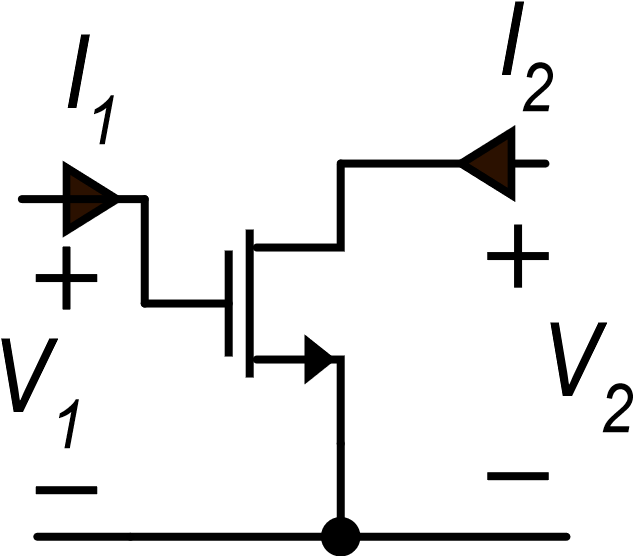 P. Bruschi – Microelectronic System Design
5
MOSFET: strong inversion + saturation
actual  device
nominal
device
nominal device
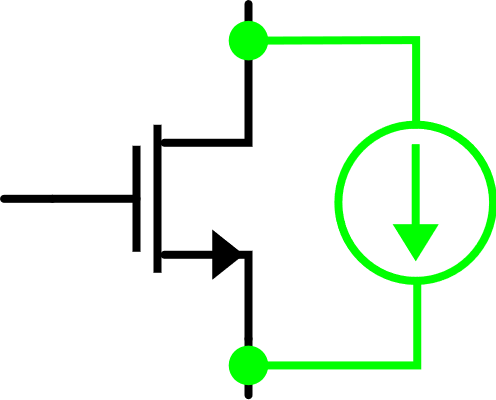 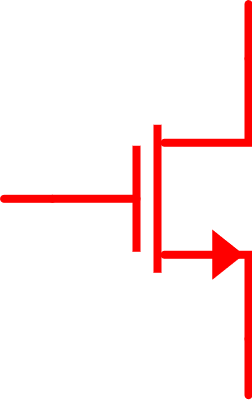 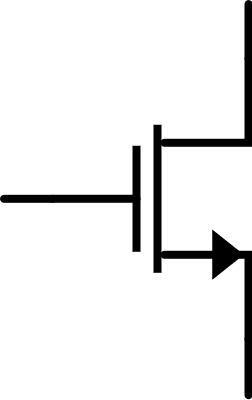 nominal parameters
nominal operating point
P. Bruschi – Microelectronic System Design
6
MOSFET: strong inversion + saturation
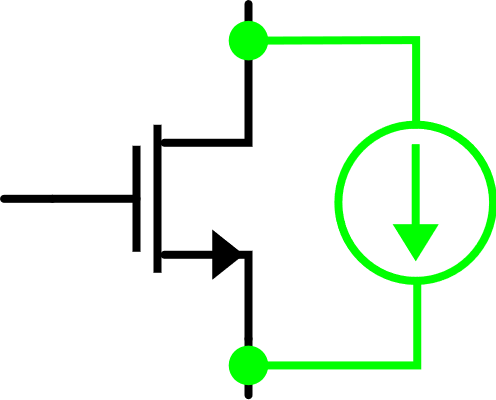 DEF
P. Bruschi – Microelectronic System Design
7
Matched devices
Quantity of interest
The two device are nominally identical.
The bias conditions (quiescent currents and voltages) are identical. 
The transfer functions that tie the quantity of the interest for the circuit (for example the output voltage of an amplifier) to the parametric currents of the two devices (DID1 and DID2) are opposite.
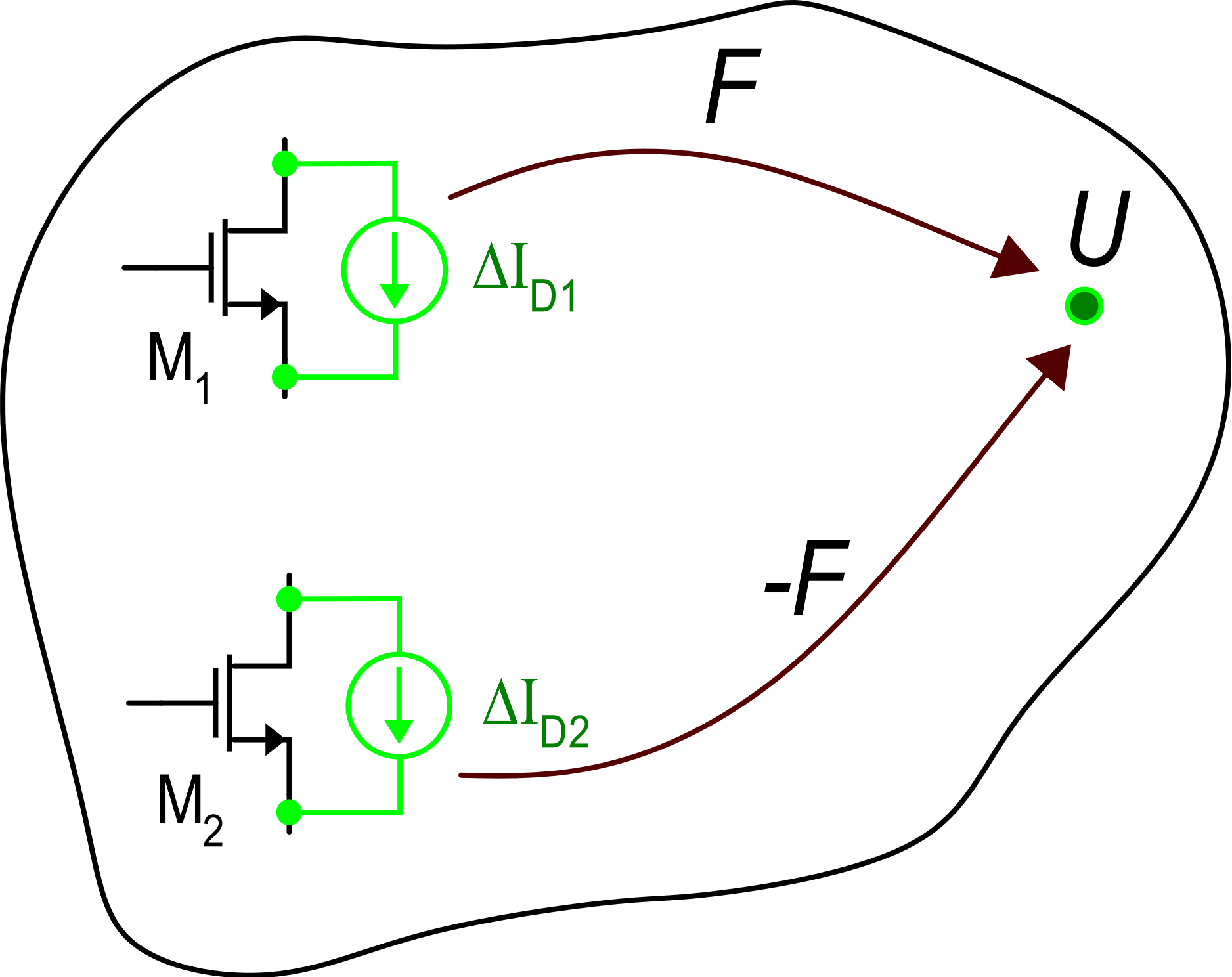 P. Bruschi – Microelectronic System Design
8
Matched devices
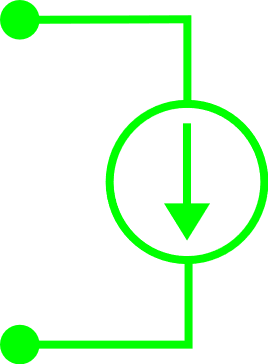 M1
F
U
-F
Same functions, calculated at the same operating point because the device are matched
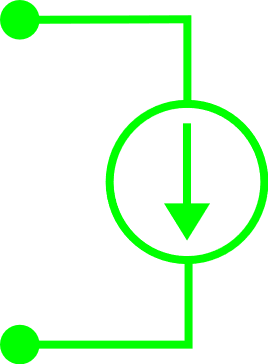 M2
DEF
P. Bruschi – Microelectronic System Design
9
Matched Mosfets
Combined effect of two matched MOSFETs
Effect of parameter change of a single device:
P. Bruschi – Microelectronic System Design
10
Norton equivalent circuit with dc component
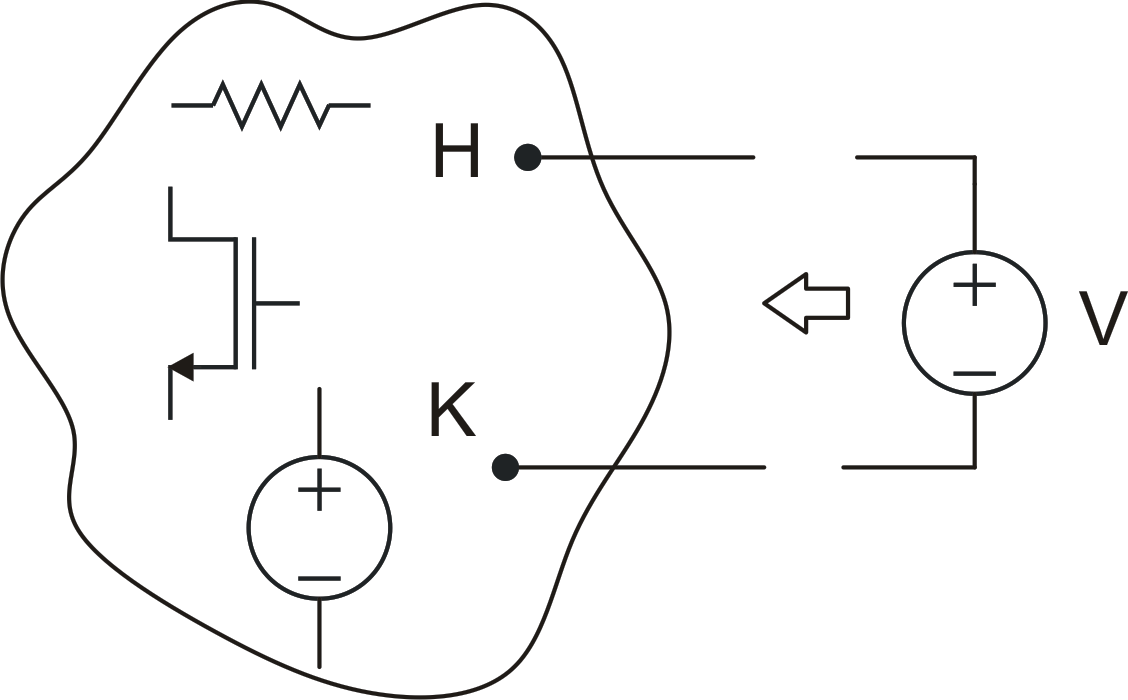 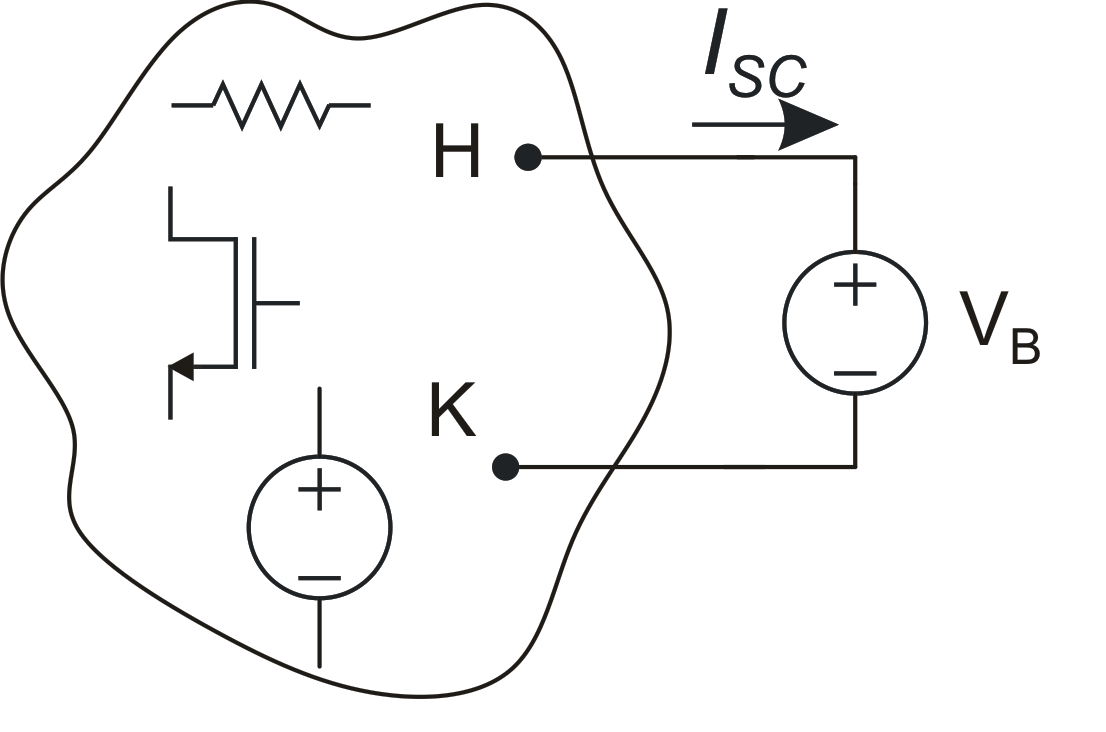 Probing a non.linear network with an arbitrary voltage source V
Test 1. Short circuit current when the probing source assumes a  voltage VB. (complete solution, including dc components)
P. Bruschi – Microelectronic System Design
11
Norton equivalent circuit with dc component
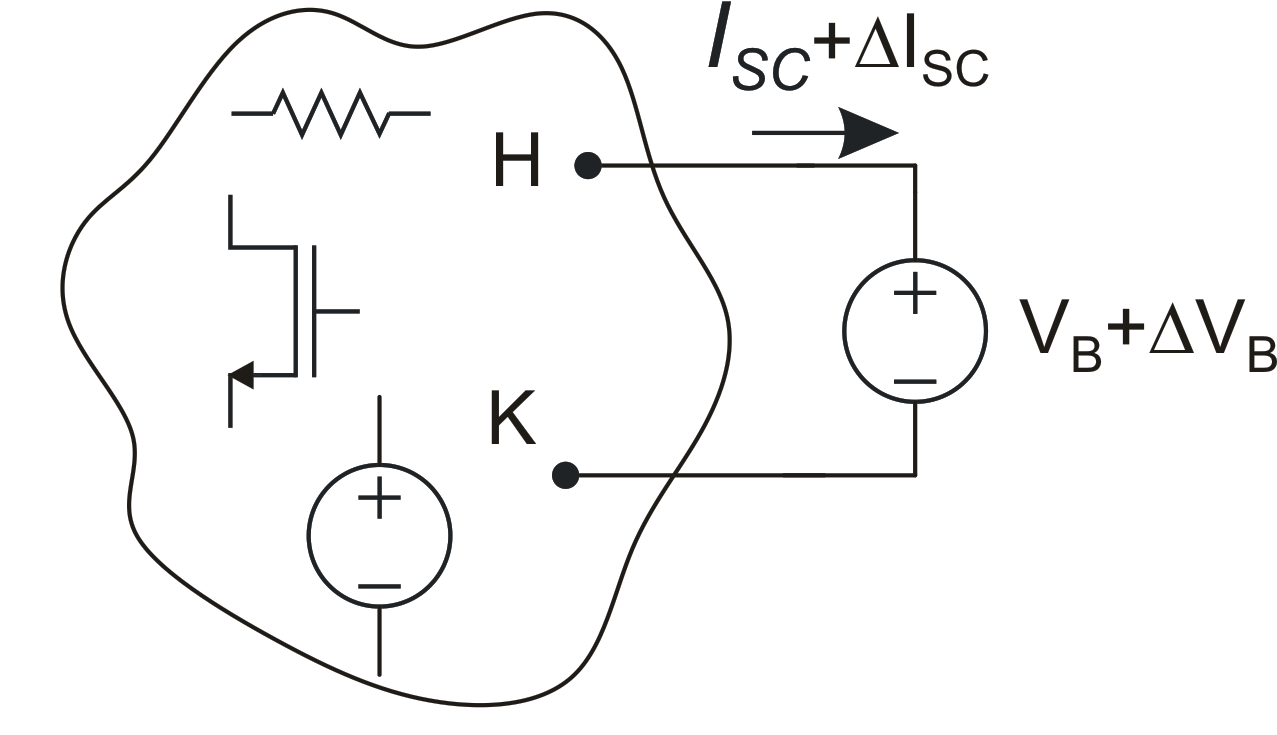 Note: Rout is the small-signal resistance seen 
across terminals H-K in the operating point forced
by imposing  voltage VB across H-K terminals
P. Bruschi – Microelectronic System Design
12
Equivalent circuit of the network
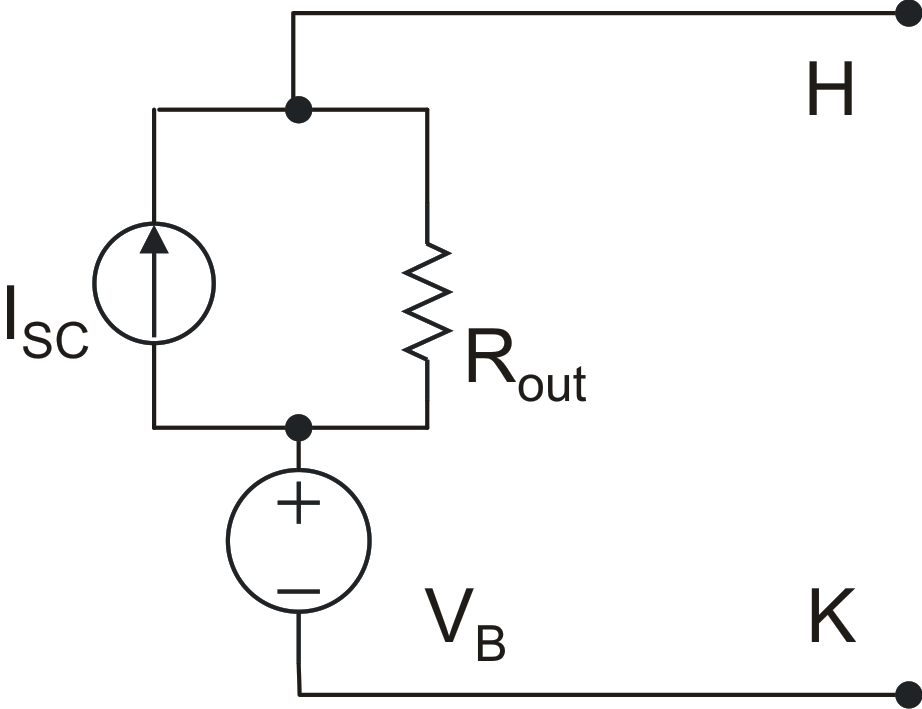 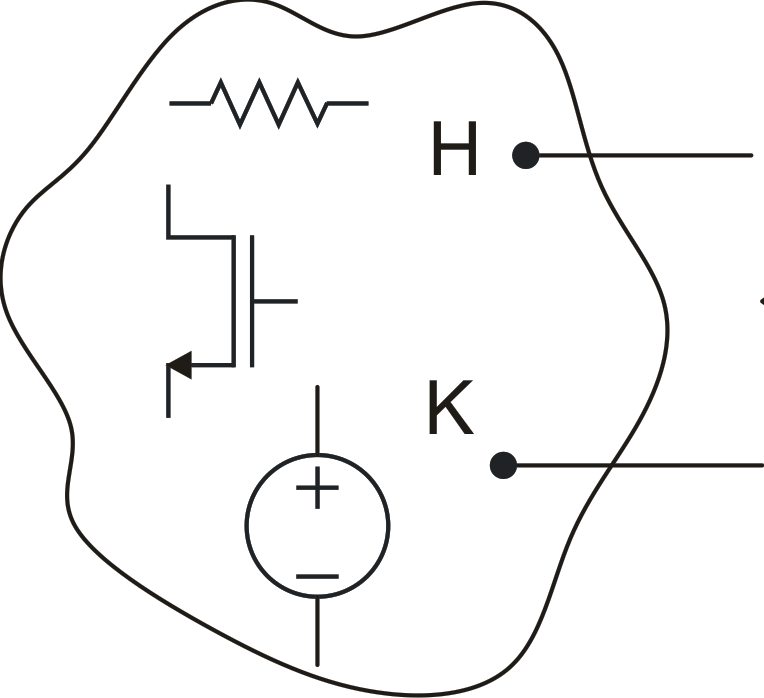 The equivalent circuit is valid until voltage
VHK is close enough to VB that the output resistance
does not change significantly
P. Bruschi – Microelectronic System Design
13
Example
P. Bruschi – Microelectronic System Design
14
Use of Pellegrini's cut-insertion theorem for the design of feedback systems
P. Bruschi – Microelectronic System Design
15
Passive network: 
linear and reliable
In a real electronic network:
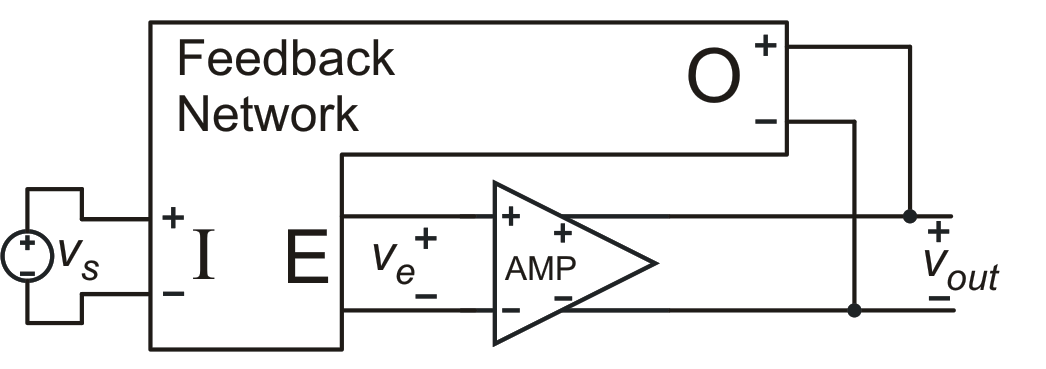 ?
Desired correspondence
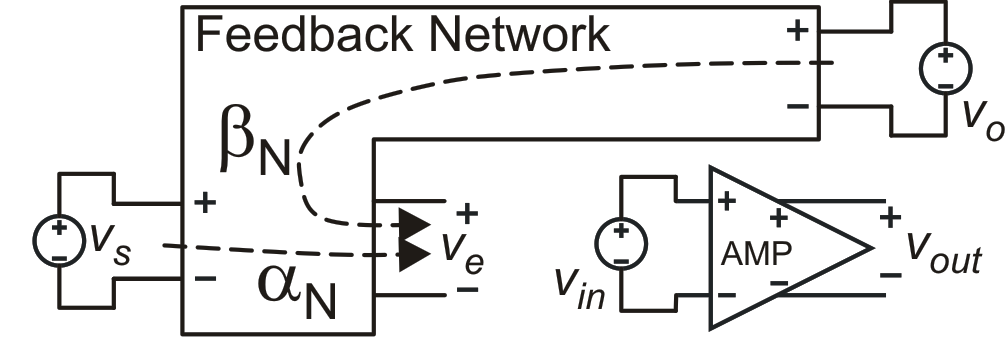 Separation of feedback network and gain element (AMP)
P. Bruschi – Microelectronic System Design
16
Problems that prevent a direct correspondence between the
electrical circuit and the simplified block diagram
of a feedback system
Loading effects of the feedback network on AMP
Loading effect of the amplifier input impedance on the feedback network
Direct signal path from the input signal VS and the output voltage through the feedback network (occurs if the amplifier has a non-zero output impedance).
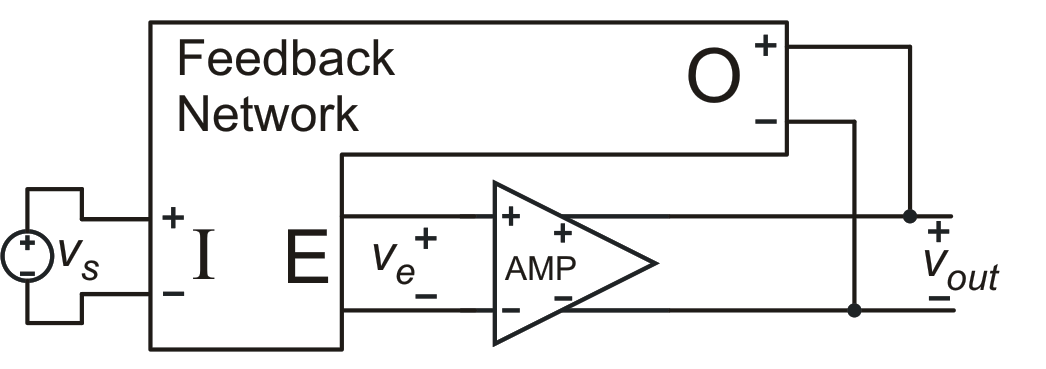 P. Bruschi – Microelectronic System Design
17
Pellegrini's cut-insertion theorem
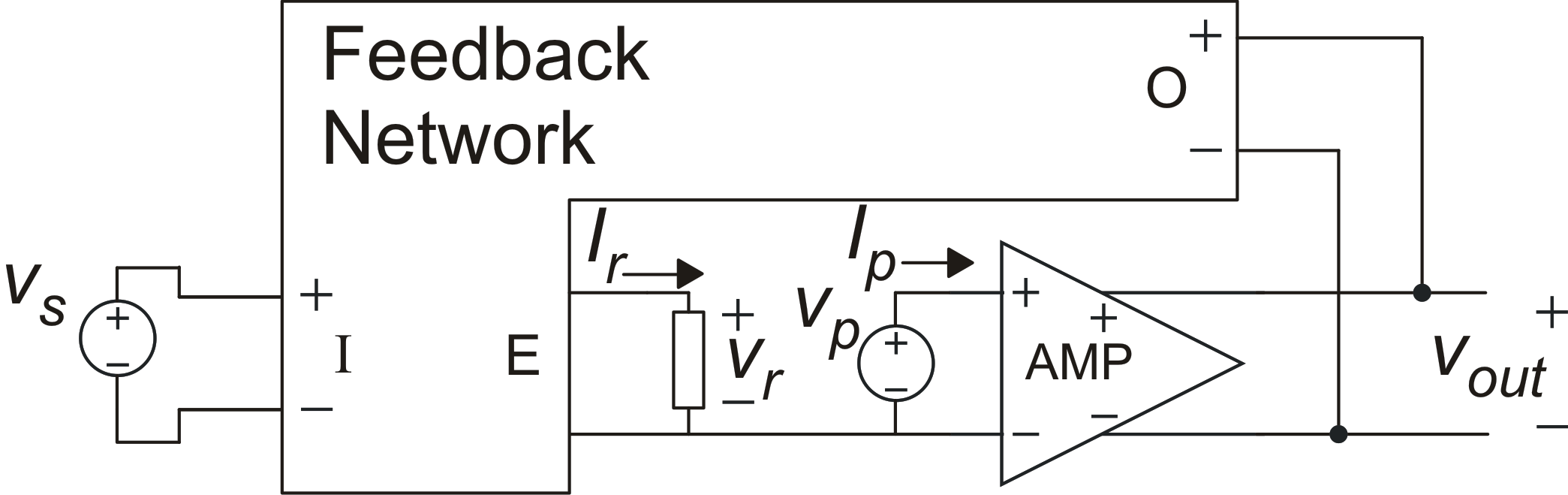 now are calculated taking into account loading effects
takes into account the feed-forward path through the feedback network
r is zero if the op-amp is unidirectional
P. Bruschi – Microelectronic System Design
18
Block diagram corresponding to the cut-insertion schematization
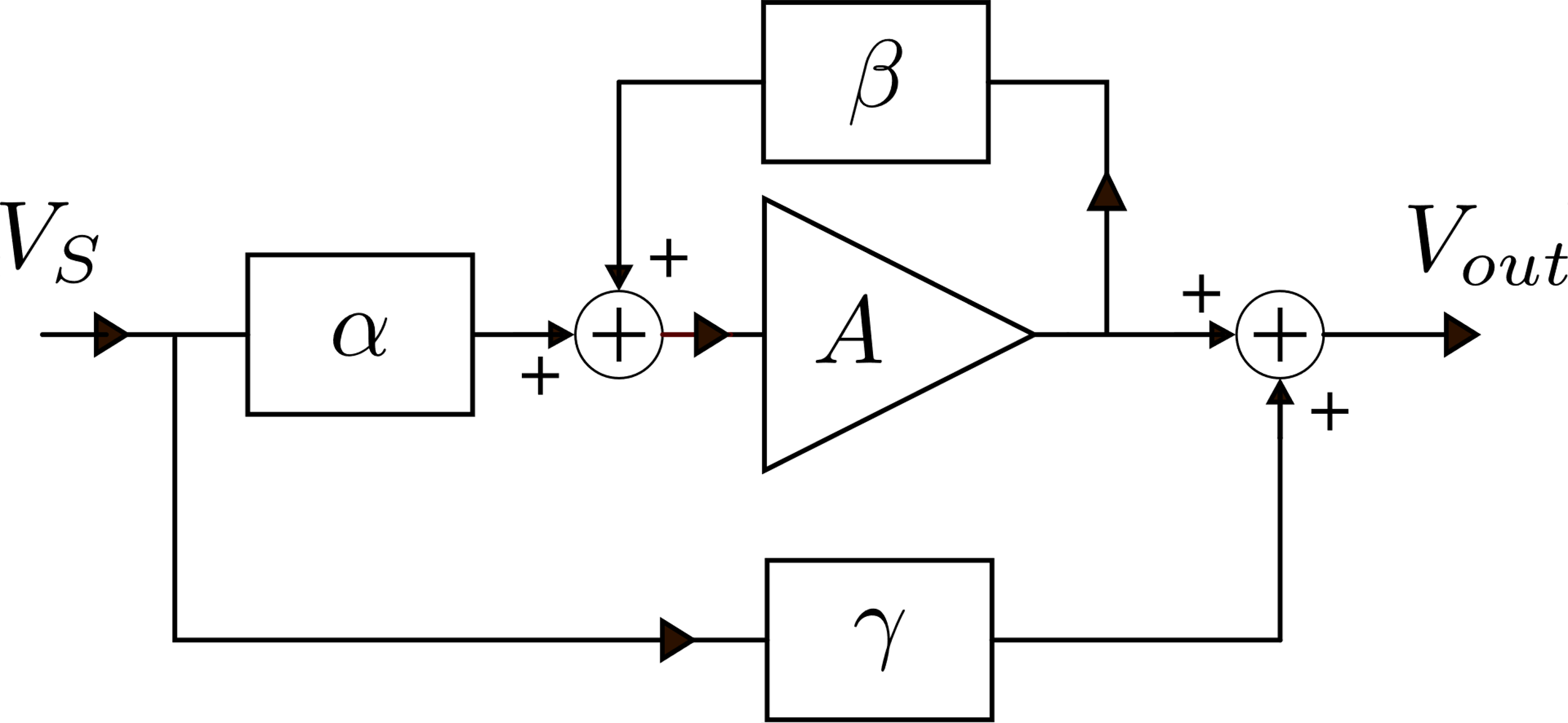 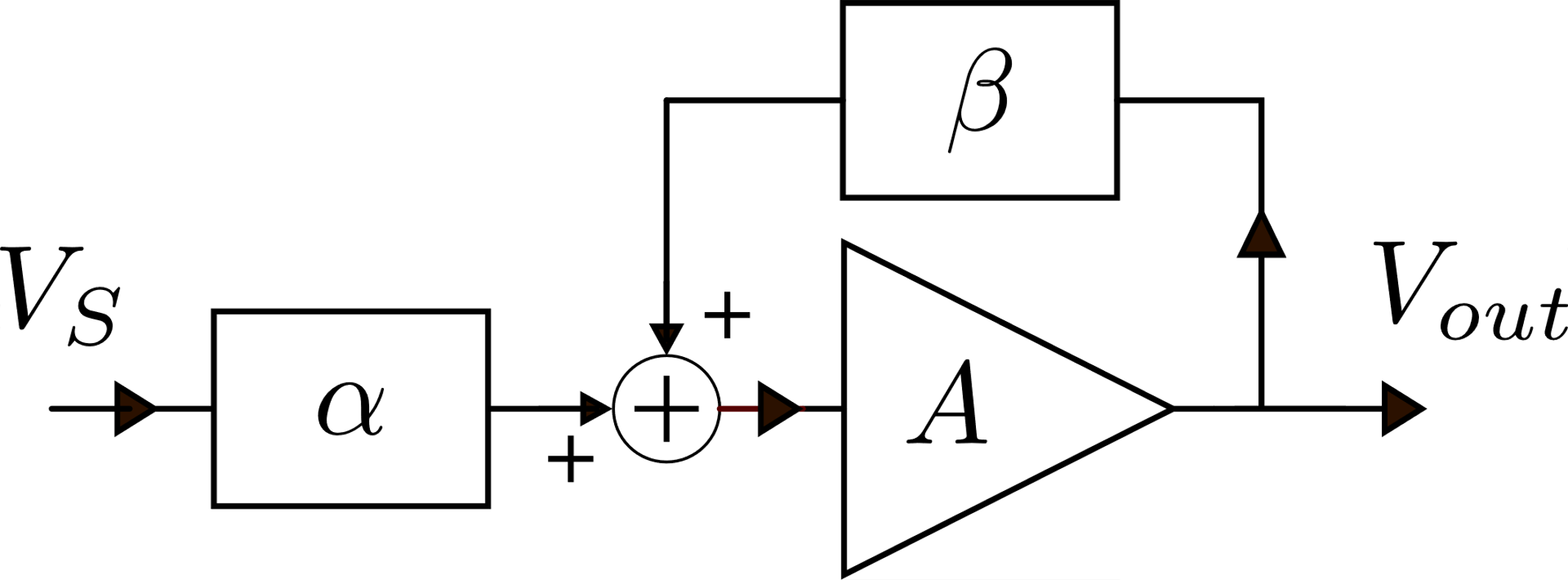 Ideal feedback system
P. Bruschi – Microelectronic System Design
19
Problems when using the cut-inserion theorem for design purposes
I have to design the feedback network for three transfer functions (a, b and g) instead of only two.
a and g depend on the output impedance of the amplifier, Zo, which is a parameter that varies much and cannot be predicted reliably.
Only in the case that Zo is much smaller than the typical impedances of the feedback network, we can design the network for a, b and g) with port "O" short circuited (g=0).
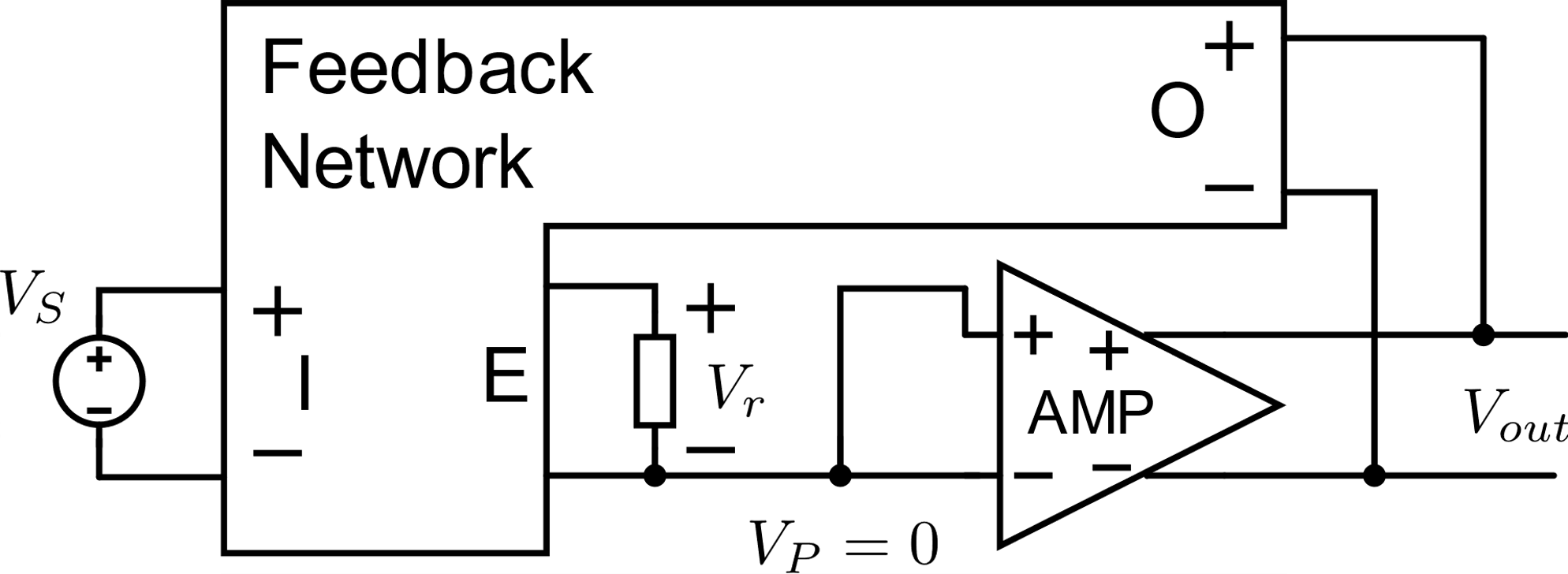 Configuration for
P. Bruschi – Microelectronic System Design
20
Example
I want to design an inverting amplifier
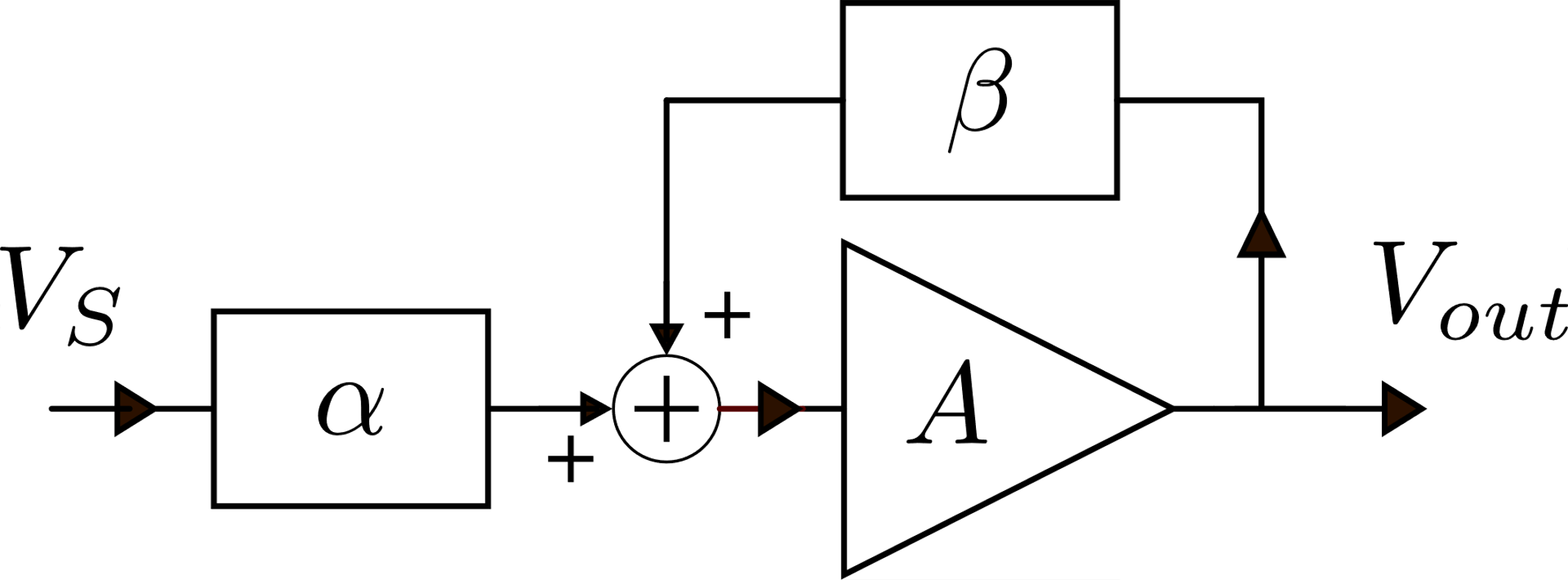 A passive network, including only resistors, capacitors and inductors (with no mutual inductance)  cannot give transfer functions that are negative at dc. 
We need an amplifier provided of a inverting terminal
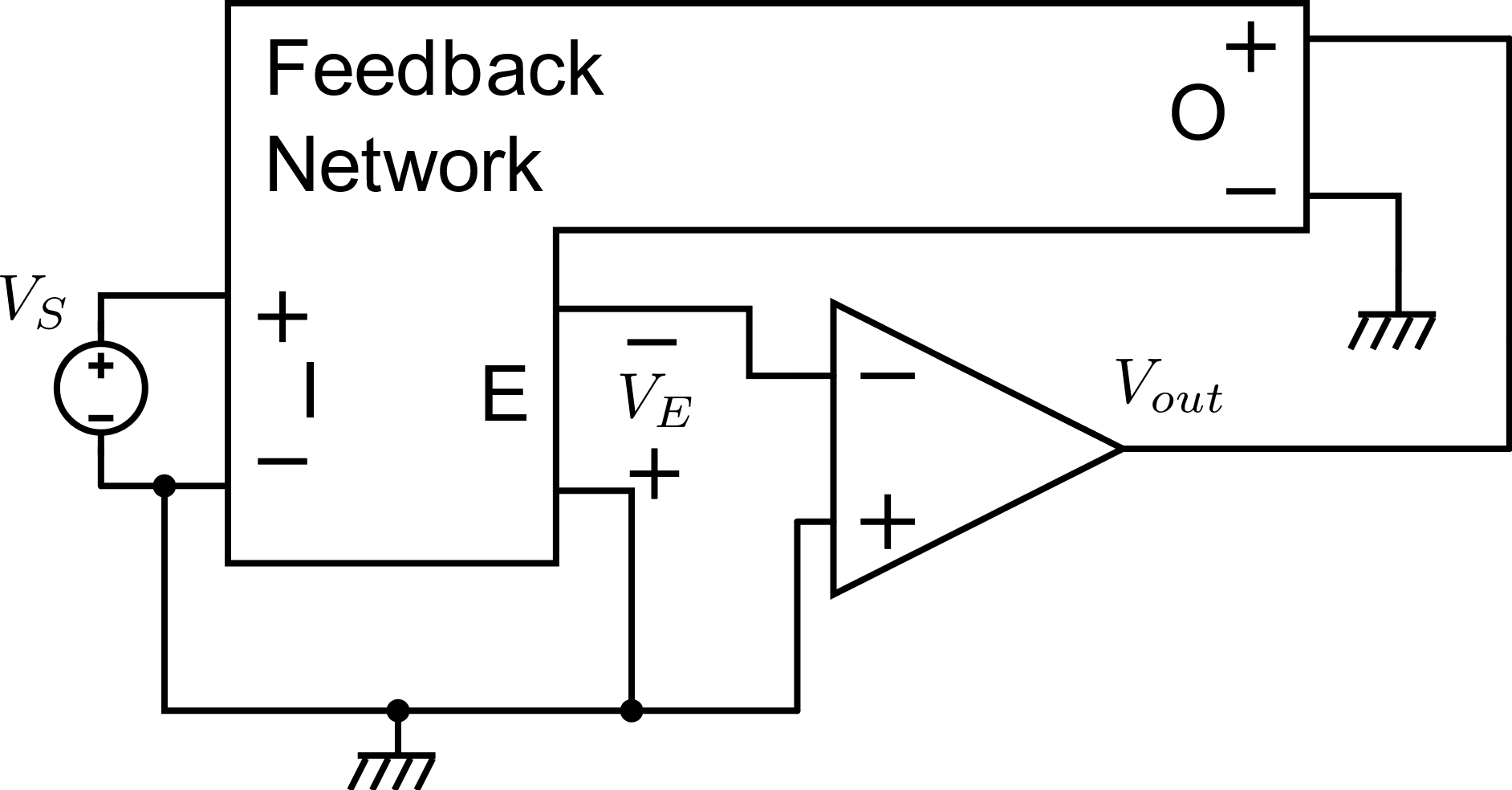 P. Bruschi – Microelectronic System Design
21
Design of the feedback network
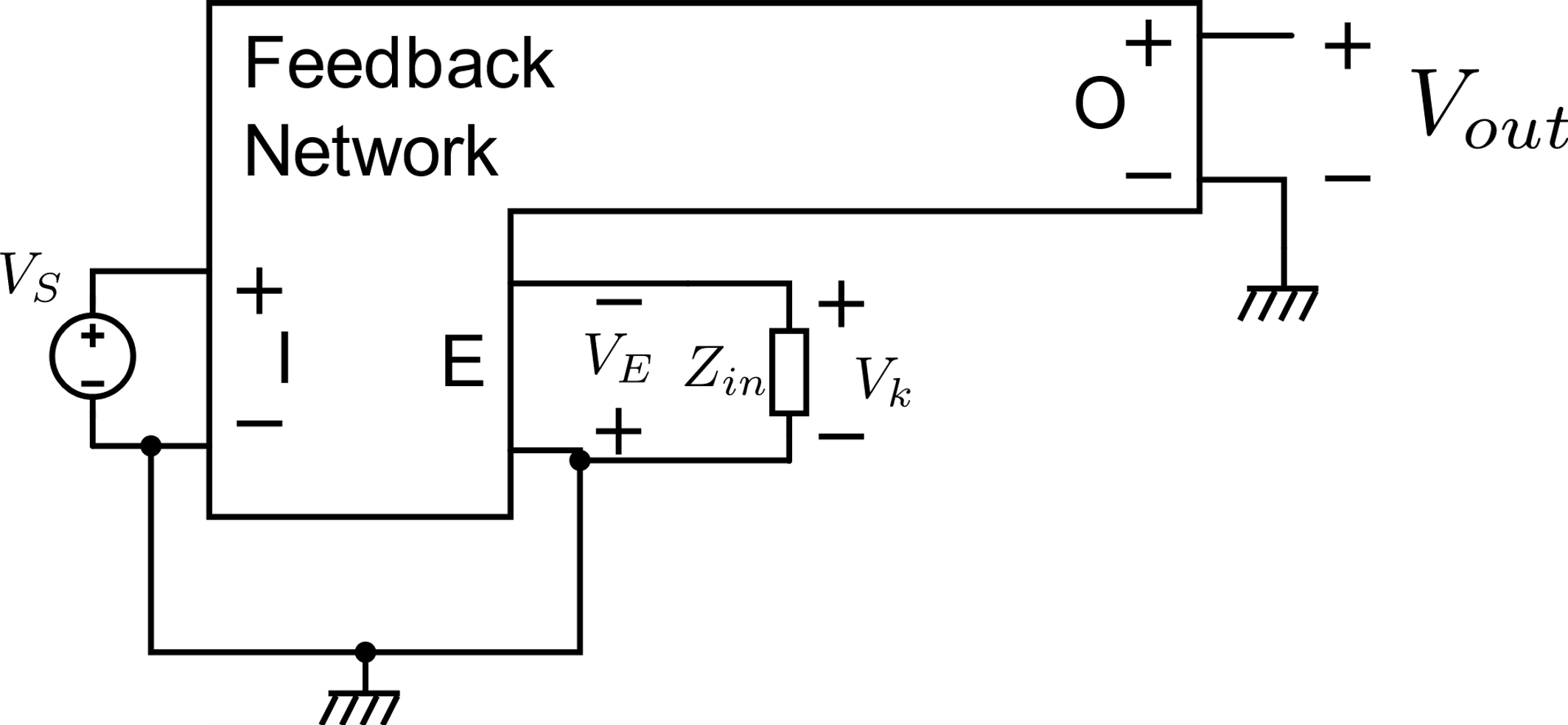 b
a
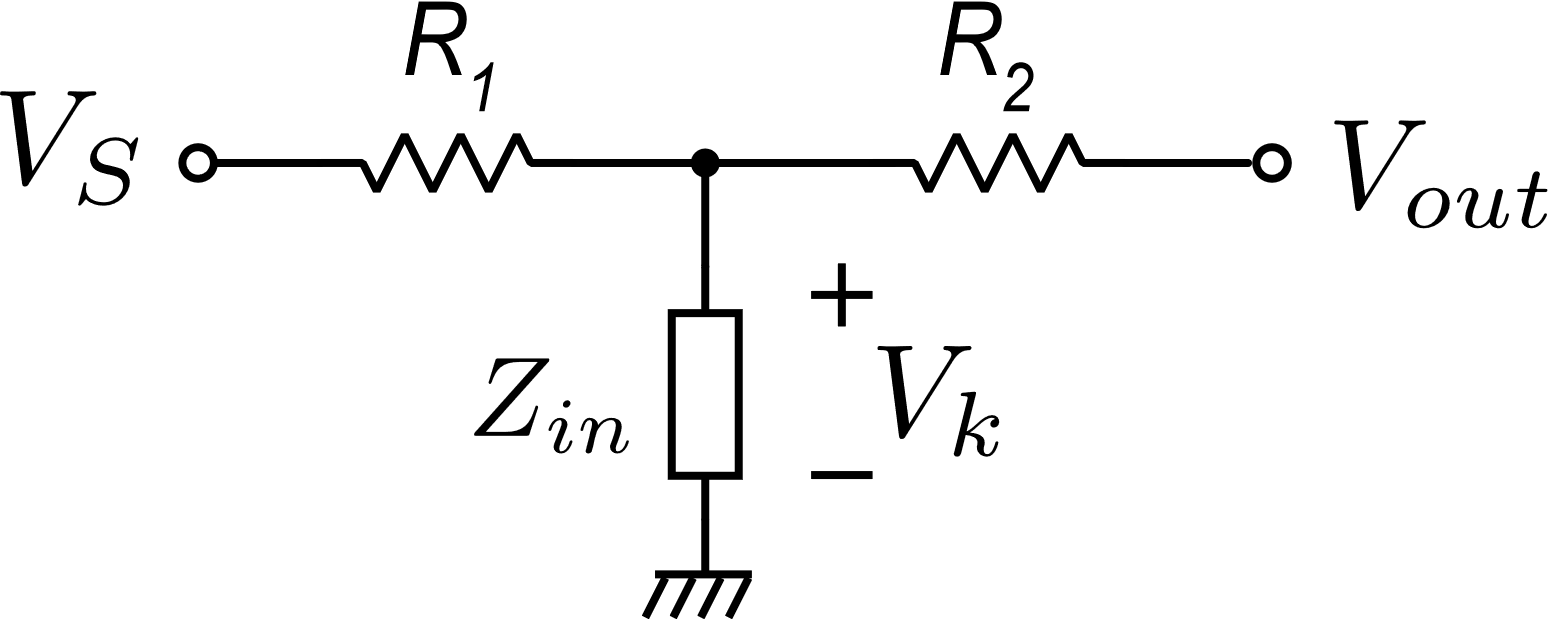 P. Bruschi – Microelectronic System Design
22
Real transfer function by means of the cut-inserion theorem
P. Bruschi – Microelectronic System Design
23
Cut insertion theorem with modified definition of a
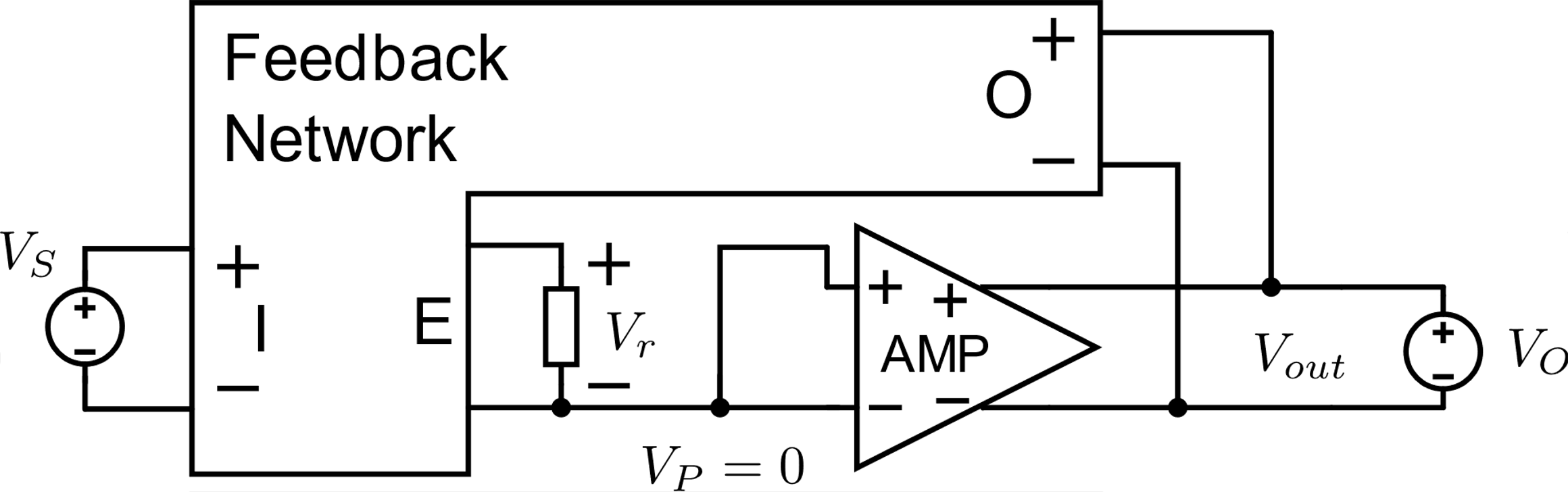 If AMP communicates with the feedback network only through the input and output ports (no intermediate signal paths) ......
A new definition of a and b (renamed a* and b*)
and:
P. Bruschi – Microelectronic System Design
24
Cut insertion theorem with modified definition of a
The definition of a* is deeply different from that of a.
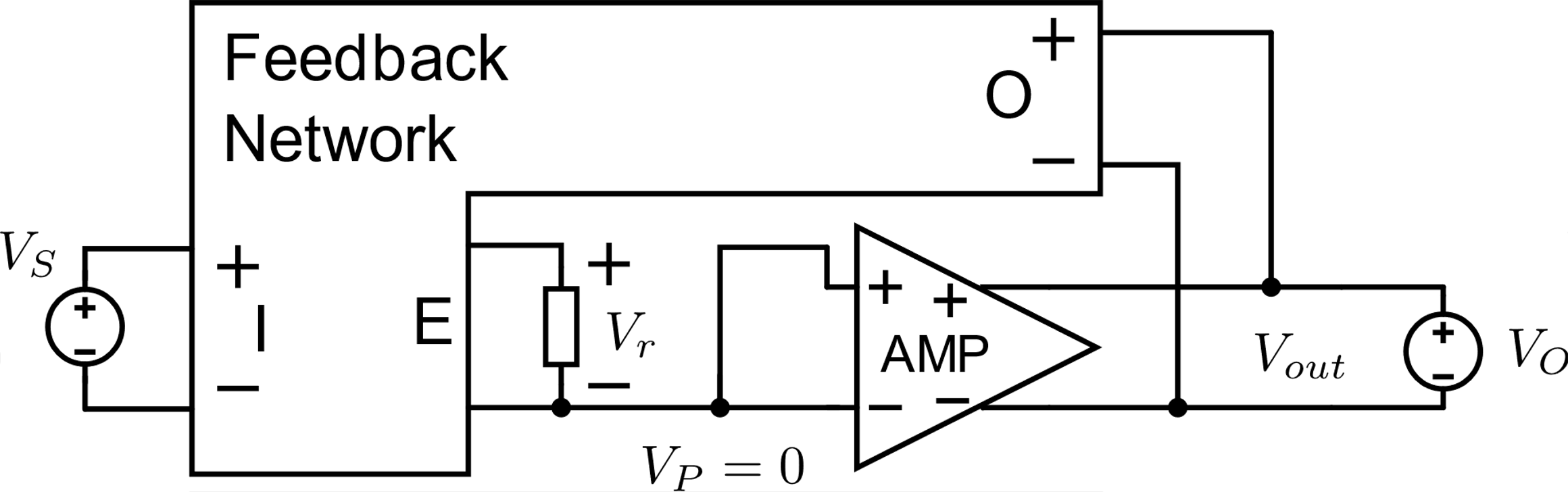 Also the  definition of b* is different from that of b. but the two values coincides in most practical cases.
Now g is divided by the loop gain bA
a* and b* are very similar to aN and bN that are the functions for which we design the feedback network
We will show that this ratio is equal to the ideal transfer function
P. Bruschi – Microelectronic System Design
25
P. Bruschi – Microelectronic System Design
26
P. Bruschi – Microelectronic System Design
27